İLAÇ ETKİLEŞİMLERİ
WARFARİN
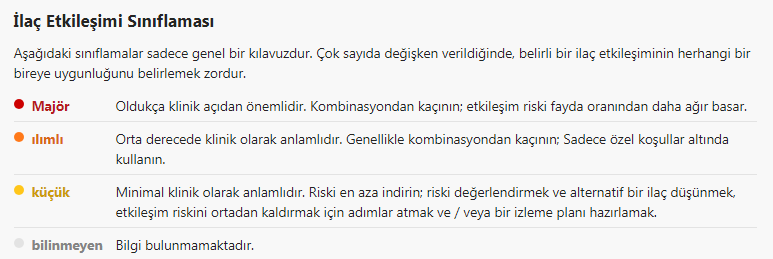 Warfarin İlaç Etkileşimleri
Toplam 850 ilacın  warfarin ile etkileşime girdiği biliniyor .
213 büyük ilaç etkileşimi 
432 orta düzey ilaç etkileşimi 
205 küçük uyuşturucu etkileşimi
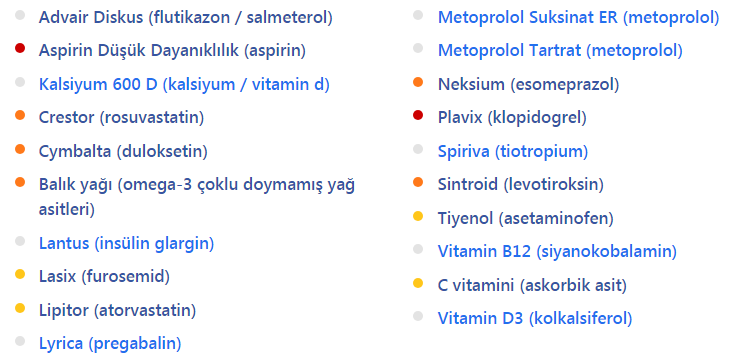 warfarin ↔ aspirin
Varfarin'in aspirin ile birlikte kullanılması kanama riskini arttırır. INR ye dayalı bir doz ayarlaması yapılmalıdır. 
Alışılmamış bir kanama, kusma, idrardaki veya dışkıdaki kan, baş ağrısı, baş dönmesi veya güçsüzlük varsa derhal doktor bilgilendirilmelidir.
warfarin ↔ aspirin
Vücutta kanamaların durdurulması büyük ölçüde trombositler ve pıhtılaşma faktörleri tarafından sağlanmaktadır. 
Warfarin pıhtılaşma faktörlerinin yapımını bozarken, aspirin ve NSAİ ilaçlar trombosit fonksiyonlarını bozarak etki ederler. 
Eğer bu ilaçlar Warfarin ile birlikte kullanılırsa tehlikeli kanamalar oluşabilir. 
Bu nedenle doktorunuzun bilgisi olmadan bu tür ilaçları kullanmamak gerekir.
varfarin ↔ klopidogrel
Varfarin'in klopidogrel ile birlikte kullanılması komplikasyonların ortaya çıkma riskini artırabilir.
Klopidogrel kanama süresini uzatır o nedenle kanama riskinde artışa sebep olur
 Alışılmadık bir kanama veya morarma, kusma , idrar veya dışkıda kan, baş ağrısı, baş dönmesi, güçsüzlük varsa derhal doktor bilgilendirilmelidir.
Varfarin ↔ rosuvastatin
Varfarin'in rosuvastatin ile birlikte kullanılması kanama riskini arttırır. INR ye dayalı bir doz ayarlaması yapılmalıdır. 
Alışılmamış bir kanama, kusma, idrardaki veya dışkıdaki kan, baş ağrısı, baş dönmesi veya güçsüzlük varsa derhal doktor bilgilendirilmelidir.
warfarin ↔ duloksetin
Varfarin'in duloksetin ile birlikte kullanılması kanama riskini arttırır. INR ye dayalı bir doz ayarlaması yapılmalıdır. 
Alışılmamış bir kanama, kusma, idrardaki veya dışkıdaki kan, baş ağrısı, baş dönmesi veya güçsüzlük varsa derhal doktor bilgilendirilmelidir.
warfarin ↔ esomeprazol
Varfarin'in esomeprazol ile birlikte kullanılması nadir olarak kanama riskini arttırır. INR ye dayalı bir doz ayarlaması yapılmalıdır. 
Alışılmamış bir kanama, kusma, idrardaki veya dışkıdaki kan, baş ağrısı, baş dönmesi veya güçsüzlük varsa derhal doktor bilgilendirilmelidir.
warfarin ↔ levotiroksin
Warfarin ile tedavi alan hasta levotiroksin tedavisine başlayacaksa ek izlem gerekir. Tiroid hormon seviyesinin yükselmesi, varfarinin etkisini arttırır ; bu da kanama riskini artırabilir. 
Her iki ilacın güvenli bir şekilde kullanılabilmesi için doz ayarlaması veya doktor tarafından daha sık izlenmesi gerekir. 
Levotiroksin tedavisi alan bir hasta warfarine yeni başlıyorsa özel bir tedbir gerekmez.
Varfarin ↔ omega-3 çoklu doymamış yağ asitleri
Omega-3 çoklu doymamış yağ asitlerini varfarin ile birlikte kullanmadan önce doktorunuza danışın. Balık yağları ve omega-3 yağ asitleri içeren diğer ürünler, aynı zamanda, varfarin gibi kanamaya neden olabilecek diğer ilaçlarla kombine edildiğinde, kanama riskini nadiren artırabilir. 
Alışılmadık bir kanama, morarma, baş dönmesi  kırmızı ,siyah, katran  renginde dışkı; Kahve telvesine  benzeyen kusma Şiddetli başağrısı ve güçsüzlük varsa  acil tıbbi yardıma başvurulmalıdır.
Küçük etkileşimler
varfarin ↔ furosemid
varfarin ↔ atorvastatin
warfarin ↔ asetaminofen
warfarin ↔ askorbik asit
Warfarin Besin Etkileşimleri
warfarin ↔ Alkol (Ethanol)
Alkol ve warfarin’in beraber kullanımı kanama riskinde artışa sebep olur. Eğer warfarin kullanıyorsanız çok fazla miktarda alkol kullanımından kaçınınız.
Karaciğer fonksiyonlarınız normal ise kontrollü bir şekilde alkol tüketmenizde problem yoktur.
Alışılmışın dışında bir kanama, kusma, bulantı, baş ağrısı, güçsüzlük ve idrarda- dışkıda kanama gözlemlemeniz durumunda lütfen doktorunuza haber veriniz.
Warfarin ↔ Besin
Beslenme düzeniniz warfarin ‘i etkilemektedir .
Warfarin tedaviniz sırasında K vitamini seviyenizin yükselmesi warfarin etkinliğini azaltabilir. 
Brokoli, lahana, hindiba, soğan, marul, hardal yeşillikleri, maydanoz, soya fasulyesi, ıspanak ve diğer yeşil yapraklı sebzeler bu tedavi süresinde dikkatli tüketilmelidir .
Bu konuda doktorunuza ve eczacınıza danışabilirsiniz.
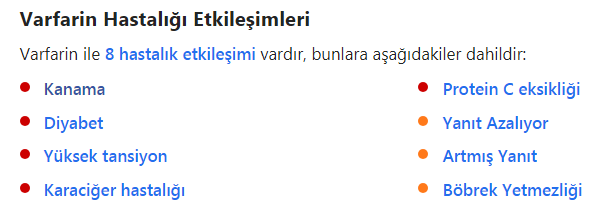 Kaynakça
https://www.drugs.com/drug-interactions/warfarin.html 
RxMediaPharma 2017, interaktif ilaç bilgi kaynağı